Freedom In America Part 3
The  Purpose of Government
Part 4: Republican Government
https://www.docsoffreedom.org/readings/republican-government
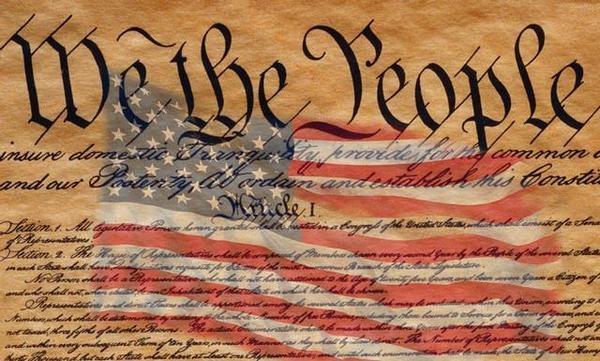 Side Notes:
Constitutional Republic: 
A Constitutional Republic is a state where the officials are elected as representatives of the people, and must govern according to existing constitutional law that limits the government's power over citizens.
From Conservapedia.